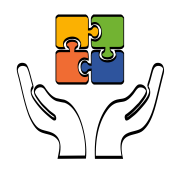 100-Day Goal template
Team coach note

Choose from the templates in the next slides, the ones that is relevant to your challenge and write them on a flipchart leaving gaps where the team will add numbers.
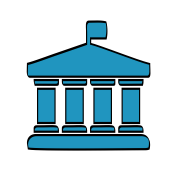 Our Goal Templates
Courts
Introducing new technology
If backlog exist
If no or little backlog
Reduce the backlog of 
( Domestic violence Protection orders or Maintenance or Divorce or Sexual offence) cases that is older than (30/60/90) days from the _____ (currently) to ____, in 100-Days
Within the next 100-days
increase the finalisation rate of (Domestic violence Protection orders or Maintenance or Divorce or Sexual offence) case from ____ per week to ____ per week.
In the next 100-days
increase the online application for Domestic Violence protection orders
from ____ per week to ___ per week.

In the next 100-days,
increase the number of virtual hearings
from ____ per week to ___ per week.
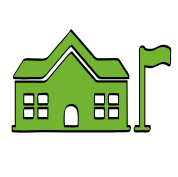 Our Goal Templates
Municipalities (1)
Break the Silence
If no reporting system is in place or people are not aware of it
Heal the Wounds
If a reporting system 
is already in place
In 100-Days we will increase the number of survivors who come forward and report GBV experiences/bullying from ____ of (WEEKLY OR MONTHLY) reports to ____

In 100 days, ____ of children sign up to sport and culture programmes

Within 100 days, have ____ of people sign-up to a social media campaign with a video committing to speak-up when someone witnesses (HARASSMENT OR BULLYING OR GBV INCIDENTS)
During the next 100 days, we will increase the number of survivors who receive crisis and post-crisis care services by ____%..

In the last month of the 100-Day Challenge, all survivors who go through the referral network system will receive at least ____  support services within _____ week(s) from reporting a GBVF incident.

Within 100 days, increase the number of survivors who access healing support services as part of the post-crisis response from ____ to ____ per week.
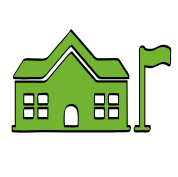 Our Goal Templates
Municipalities (2)
Safe Spaces
If shortage of GBVF shelters or immediate support centres or existence of GBV Hotspots
Economic power
If procurement from Women-owned businesses is lacking
Create ___   (NEW or TEMPORARY) safe houses within 100 days

During the next 100 days, we will house ___  % more survivors in shelters or safe spaces than the 6 months prior.

Reduce the incidence of GBVF incidents occurring in “hot zones” (WARDS NAMES) by ___ % compared to the 6 months prior.
During the next 100 days, register ___ of new women-owned business, with ___ % of them having received orders for work.

Increase the procurement from women-owned businesses from ___ municipal departments by ___ % compared to the 100 days before the Challenge.

Within 100 days, increase the number of garnish orders for maintenance defaulters placed on the municipality payroll by ___ % compared to the 6 months prior.
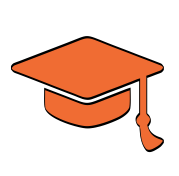 TVETs & Universities
Our Goal Templates
Create Deterrence
Reporting and support is in place but deterrence needs to improve
Break the Silence
If no reporting system is in place or people are not aware of it
Heal the Wounds
If a reporting system 
is already in place
In 100 days, we will increase the number of survivors who come forward and report GBV experiences from ___ (per week or month) to ___ 

OR

During the last month of our 100 days, reporting of GBVF incidents will increase by ___ %, compared to the first month.
During the next 100 days, we will have ___ times  the number of survivors (OFF AND /OR ON-CAMPUS) who receive crisis and post-crisis care services, as the past 100 days.

In the last month of the 100-Day Challenge, all survivors who go through the referral network system will receive at least ____ support services within ___  week(s  from reporting a GBVF incident.

Within 100 days, increase the number of survivors who access healing support services as part of the post-crisis response from ___  to ___  per week.
In 100 days, we will Increase the accused the percentage of perpetrators who go through our internal disciplinary processes and external procedures in court from ___ (percent last year) to ____. 

During the 100 days, all cases brought before the disciplinary committee will be resolved within at most ___ days of initiation following the approved protocols, and ___ % of these will be rated by the person filing them as “being handled in a satisfactory manner”
100-Day Goal Examples
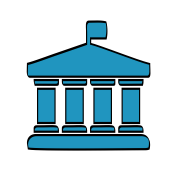 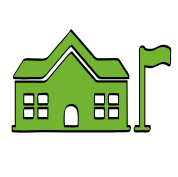 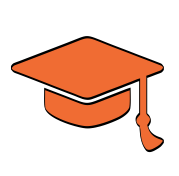 Economic 
power
Pillar 5
Break the Silence
Pillar 2 & 4
Backlog
Pillar 3
Reduce the 
backlog of 
Maintenance cases that is older than 60 days from the 650 to 50 in 100-Days.
In 100 days, we will increase the number of survivors on campus who come forward and report GBV experiences from 1 per month to 2 per week.
During the next 100 days, register 100 new women-owned business, with 10% of them having received orders for work by the end of the 100 days.